Chapter 4: Network Access
Instructor Materials
CCNA Routing and Switching
Introduction to Networks v6.0
[Speaker Notes: Cisco Networking Academy Program
Introduction to Networks v6.0
Chapter 4: Network Access]
Instructor Materials – Chapter 4 Planning Guide
This PowerPoint deck is divided in two parts:
Instructor Planning Guide
Information to help you become familiar with the chapter
Teaching aids
Instructor Class Presentation
Optional slides that you can use in the classroom
Begins on slide # 12

Note: Remove the Planning Guide from this presentation before sharing with anyone.
[Speaker Notes: Cisco Networking Academy Program
Introduction to Networks v6.0
Chapter 4: Network Access]
Chapter 4: Network Access
Introduction to Networks 6.0 Planning Guide
[Speaker Notes: Cisco Networking Academy Program
Introduction to Networks v6.0
Chapter 4: Network Access]
Chapter 4: Activities
What activities are associated with this chapter?
The password used in the Packet Tracer activities in this chapter is: PT_ccna5
[Speaker Notes: Cisco Networking Academy Program
Introduction to Networks v6.0
Chapter 4: Network Access]
Chapter 4: Activities (Cont.)
What activities are associated with this chapter?
The password used in the Packet Tracer activities in this chapter is: PT_ccna5
[Speaker Notes: Cisco Networking Academy Program
Introduction to Networks v6.0
Chapter 4: Network Access]
Chapter 4: Assessment
Students should complete Chapter 4, “Assessment” after completing Chapter 4.
Quizzes, labs, Packet Tracers and other activities can be used to informally assess student progress.
[Speaker Notes: Cisco Networking Academy Program
Introduction to Networks v6.0
Chapter 4: Network Access]
Chapter 4: Best Practices
Prior to teaching Chapter 4, the instructor should:
Complete Chapter 4, “Assessment.”
The objectives of this chapter are:
Identify device connectivity options.
Describe the purpose and functions of the physical layer in the network.
Describe basic principles of the physical layer standards.
Identify the basic characteristics of copper cabling.
Build a UTP cable used in Ethernet networks.
Describe fiber optic cabling and its main advantages over other media.
Connect devices using wired and wireless media.
Describe the purpose and function of the data link layer in preparing communication for transmission on specific media.
Compare the functions of logical topologies and physical topologies.
Describe the basic characteristics of media access control methods on WAN and LAN topologies.
Describe the characteristics and functions of the data link frame.
[Speaker Notes: Cisco Networking Academy Program
Introduction to Networks v6.0
Chapter 4: Network Access]
Chapter 4: Best Practices (Cont.)
You may want to use a wireless router for the demonstration.
Provide students with apps they can use at home to test download and upload speeds (for example: https://www.speakeasy.net/speedtest).
Provide an example of bandwidth in terms of a water pipe. The larger the pipe, more water that can flow through it.
Provide an example of throughput in terms of a water pipe. As a valve is opened, more water flows through.
Show examples of different types of copper media. Hopefully you have saved some poorly made cables!
Ask students to give examples of electromagnetic interference (for example: home wireless phones, microwaves, vacuum cleaner, etc.)
Show that the wire pairs in UTP have a different number of twists to enhance cancellation.
Demonstrate the types of UTP cables using a cable tester to show the wiring map.
Make sure the students know that color matters in fiber optic cabling.
[Speaker Notes: Cisco Networking Academy Program
Introduction to Networks v6.0
Chapter 4: Network Access]
Chapter 4: Best Practices (Cont.)
Use this video about undersea cable:https://www.youtube.com/watch?v=v1JEuzBkOD8
Use this video about how undersea cables are laid: https://www.youtube.com/watch?v=XQVzU_YQ3IQ
“A Frame is like a bed frame. It has a headboard (header) and footboard (trailer).”
Begin an OSI Model Post-It Note exercise: Have each student take 10 post-it notes and write 5 key words for the physical layer and 5 key words for the data link layer. The words will be put in an envelope for later. Eventually, all 7 layers will be covered and students can exchange envelopes and properly align descriptions to the name of the layer.
Describe how the physical and data link layers of the OSI model interoperate together. 
Explain that LLC and MAC work together as sublayers in the data link layer. LLC connects to Layer 3 and MAC connects to Layer 1.
Draw examples of common physical WAN topologies on the board and have students generate pros and cons for each type.
Full Mesh requires n*(n-1)/2 links for a full mesh (n=number of devices in full mesh).
[Speaker Notes: Cisco Networking Academy Program
Introduction to Networks v6.0
Chapter 4: Network Access]
Chapter 4: Additional Help
For additional help with teaching strategies, including lesson plans, analogies for difficult concepts, and discussion topics, visit the CCNA Community at: https://www.netacad.com/group/communities/community-home
Best practices from around the world for teaching CCNA Routing and Switching. https://www.netacad.com/group/communities/ccna
If you have lesson plans or resources that you would like to share, upload them to the CCNA Community in order to help other instructors.
Students can enroll in Introduction to Packet Tracer (self-paced)
[Speaker Notes: Cisco Networking Academy Program
Introduction to Networks v6.0
Chapter 4: Network Access]
[Speaker Notes: Cisco Networking Academy Program
Introduction to Networks v6.0
Chapter 4: Network Access]
Chapter 4: Network Access
CCNA Routing and Switching
Introduction to Networks v6.0
[Speaker Notes: Cisco Networking Academy Program
Introduction to Networks V6.0
Chapter 4: Network Access]
Chapter 4 - Sections & Objectives
4.1 Physical Layer Protocols
Explain how physical layer protocols and services support communications across data networks.
Identify device connectivity options.
Describe the purpose and functions of the physical layer in the network.
Describe basic principles of the physical layer standards.
4.2 Network Media
Build a simple network using the appropriate media.
Identify the basic characteristics of copper cabling.
Build a UTP cable used in Ethernet networks. (scope - does not include cabling area discussion)
Describe fiber optic cabling and its main advantages over other media.
Connect devices using wired and wireless media.
[Speaker Notes: Cisco Networking Academy Program
Introduction to Networks V6.0
Chapter 4: Network Access]
Chapter 4 - Sections & Objectives (Cont.)
4.3 Data Link Layer Protocols
Explain the role of the data link layer in supporting communications across data networks.
Describe the purpose and function of the data link layer in preparing communication for transmission on specific media.
4.4 Media Access Control
Compare media access control techniques and logical topologies used in networks.
Compare the functions of logical topologies and physical topologies.
Describe the basic characteristics of media access control methods on WAN topologies.
Describe the basic characteristics of media access control methods on LAN topologies.
Describe the characteristics and functions of the data link frame.
[Speaker Notes: Cisco Networking Academy Program
Introduction to Networks V6.0
Chapter 4: Network Access]
4.1 Physical Layer Protocols
[Speaker Notes: 4 – Network Access
4.1 – Physical Layer Protocols]
Physical Layer Connection Types of Connections
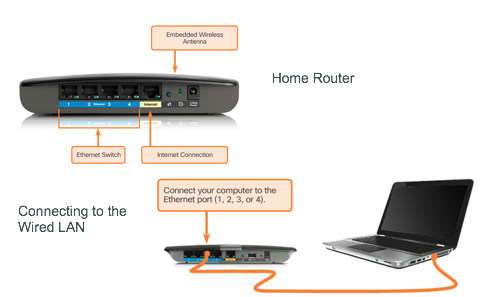 Before network communications can occur, a physical connection to a local network must be established. 
A physical connection can be a wired connection using a cable or a wireless connection using radio waves.
[Speaker Notes: 4.1 – Physical Layer Protocols
4.1.1 – Physical Layer Connection
4.1.1.1 – Types of Connections]
Physical Layer ConnectionNetwork Interface Cards
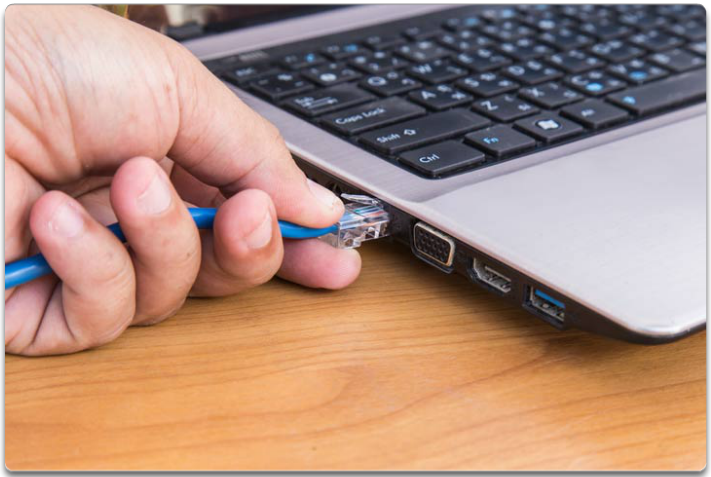 Network Interface Cards (NICs) connect a device to a network.
Used for a wired connection.
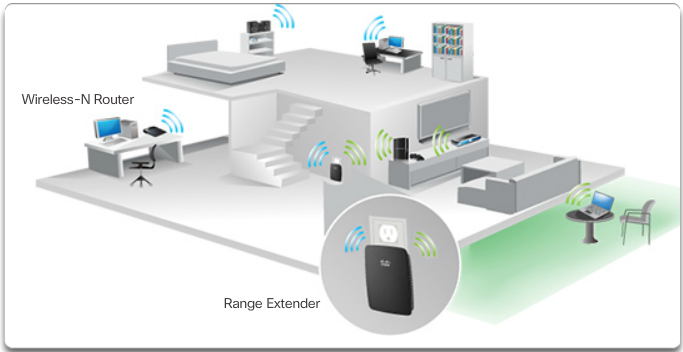 Wireless Local Area Network (WLAN) NICs are used for wireless connections.
[Speaker Notes: 4.1 – Physical Layer Protocols
4.1.1 – Physical Layer Connection
4.1.1.2 – Network Interface Cards]
Purpose of the Physical LayerThe Physical Layer
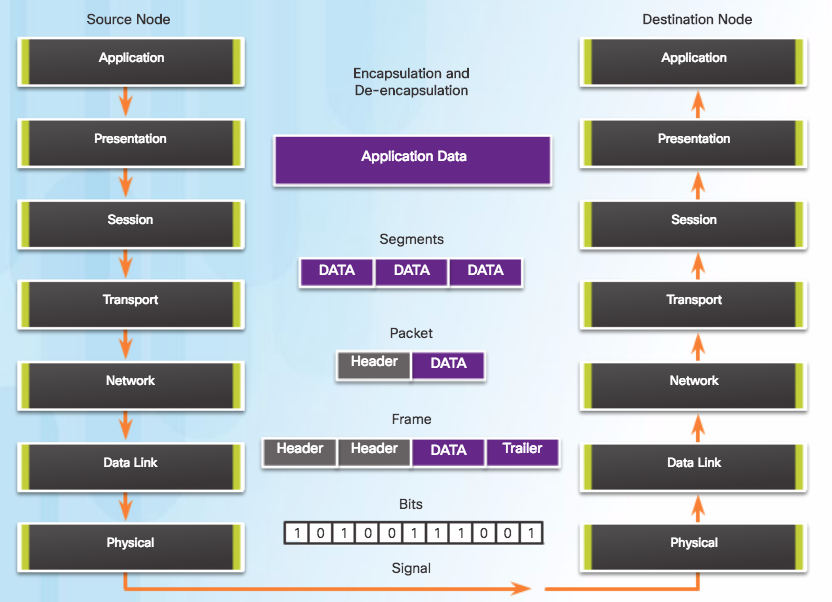 Provides the means to transport the bits that make up a data link layer frame across the network media. 
Accepts a complete frame from the data link layer and encodes it as a series of signals that are transmitted onto the local media.
Encoded bits that comprise a frame are received by either an end device or an intermediate device.
[Speaker Notes: 4.1 – Physical Layer Protocols
4.1.2 – Purpose of the Physical Layer
4.1.2.1 – The Physical Layer]
Purpose of the Physical Layer Physical Layer Media
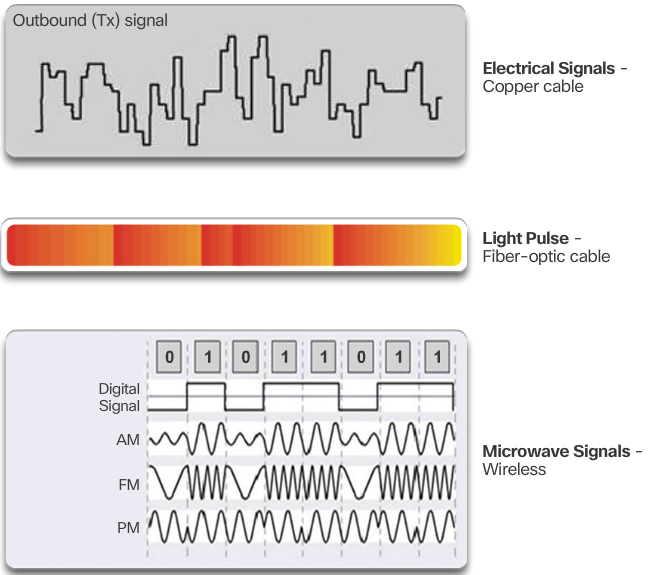 Three basic forms of network media
[Speaker Notes: 4.1 – Physical Layer Protocols
4.1.2 – Purpose of the Physical Layer
4.1.2.2 – Physical Layer Media]
Purpose of the Physical LayerPhysical Layer Standards
International Organization for Standardization (ISO)
Telecommunications Industry Association/Electronic Industries Association (TIA/EIA)
International Telecommunication Union (ITU)
American National Standards Institute (ANSI)
Institute of Electrical and Electronics Engineers (IEEE)
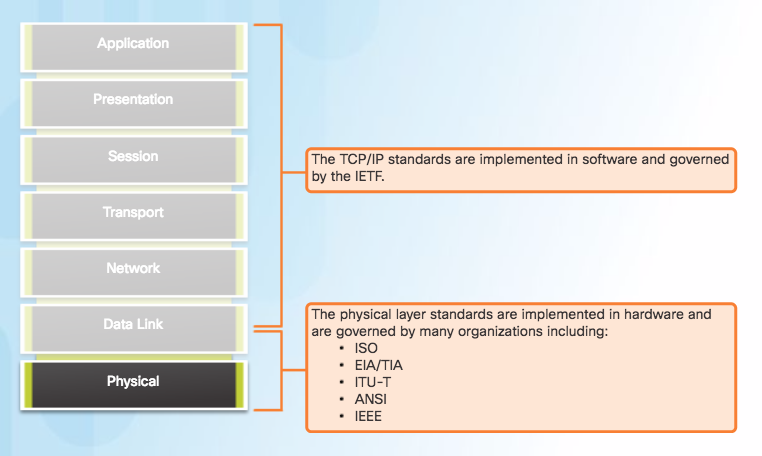 [Speaker Notes: 4.1 – Physical Layer Protocols
4.1.2 – Purpose of the Physical Layer
4.1.2.3 – Physical Layer Standards]
Purpose of the Physical LayerLab - Identifying Network Devices and Cabling
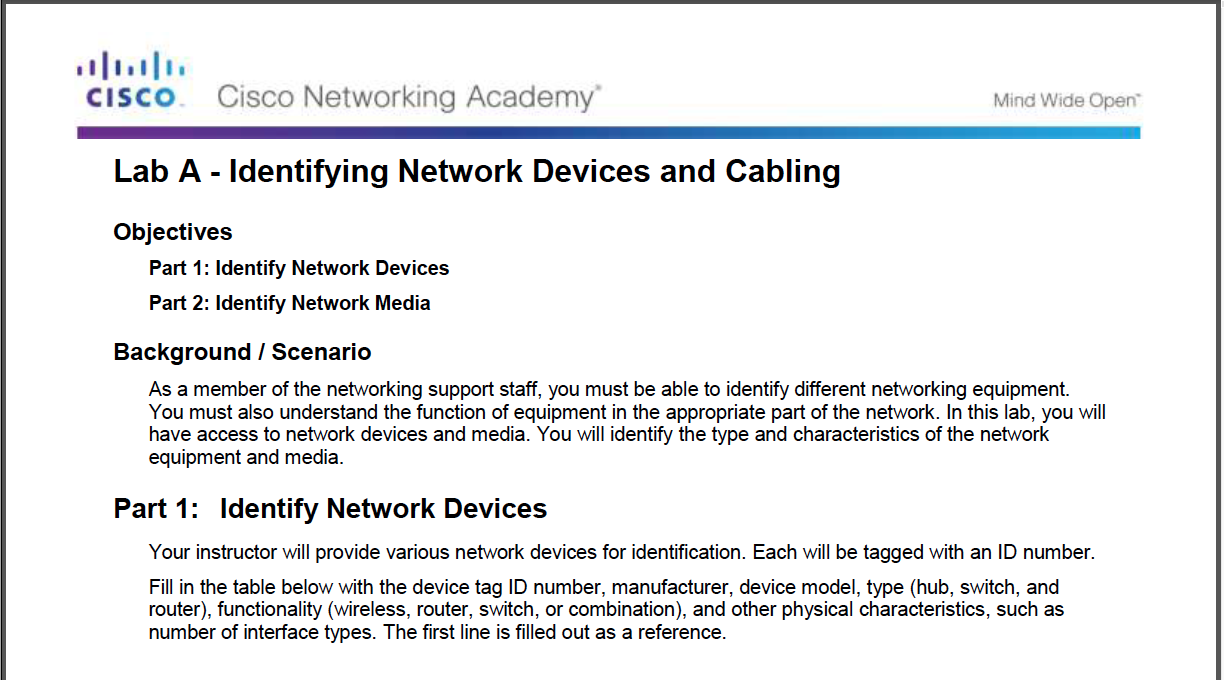 [Speaker Notes: 4.1 – Physical Layer Protocols
4.1.2 – Purpose of the Physical Layer
4.1.2.4 – Lab – Identifying Network Devices and Cabling]
Physical Layer CharacteristicsFunctions
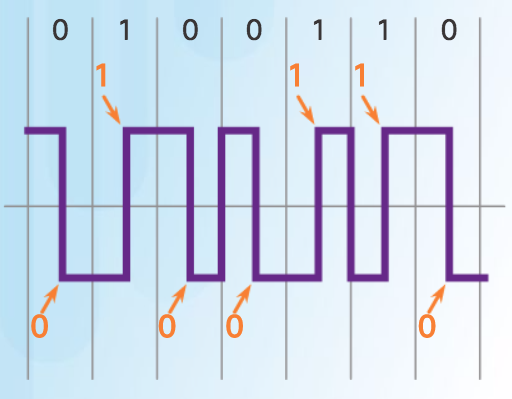 Encoding
Method of converting a stream of data bits into a predefined "code”.
Signaling Method
Method of representing the bits. 
Physical layer standards must define what type of signal represents a "1" and what type of signal represents a "0”.
Long pulse might represent a 1 whereas a short pulse represents a 0.
The transition occurs at the middle of each bit period.
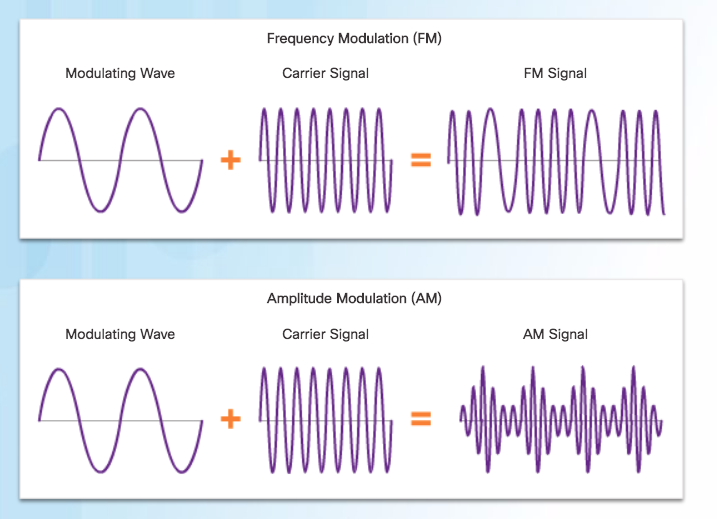 Modulation is the process by which the characteristic of one wave (the signal) modifies another wave (the carrier).
[Speaker Notes: 4.1 – Physical Layer Protocols
4.1.3 – Physical Layer Characteristics
4.1.3.1– Functions]
Physical Layer CharacteristicsBandwidth
Capacity of a medium to carry data. 
Digital bandwidth measures the amount of data that can flow from one place to another in a given amount of time.
Bandwidth is sometimes thought of as the speed that bits travel, however this is not accurate. In both 10Mb/s and 100Mb/s Ethernet, the bits are sent at the speed of electricity. The difference is the number of bits that are transmitted per second.
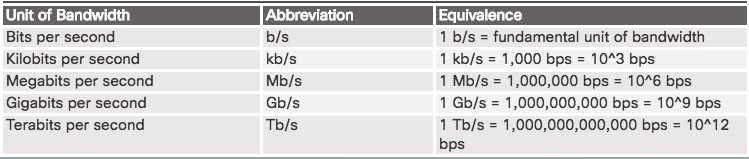 [Speaker Notes: 4.1 – Physical Layer Protocols
4.1.3 – Physical Layer Characteristics
4.1.3.2 – Bandwidth]
Physical Layer CharacteristicsThroughput
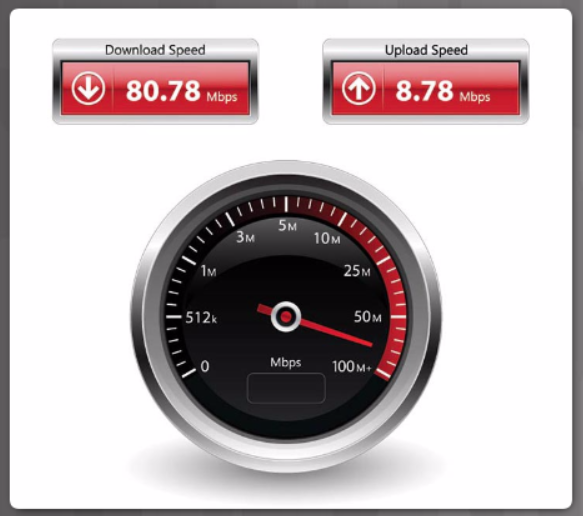 Measure of the transfer of bits across the media over a given period of time.
Usually does not match the specified bandwidth in physical layer implementations due to many factors.
Amount of traffic
Type of traffic
Latency created by network devices encountered between source and destination
Goodput is throughput minus traffic overhead for establishing sessions, acknowledgments, and encapsulation.
[Speaker Notes: 4.1 – Physical Layer Protocols
4.1.3 – Physical Layer Characteristics
4.1.3.3– Throughput]
Physical Layer CharacteristicsTypes of Physical Media
The figure shows different types of interfaces and ports available on a 1941 router.
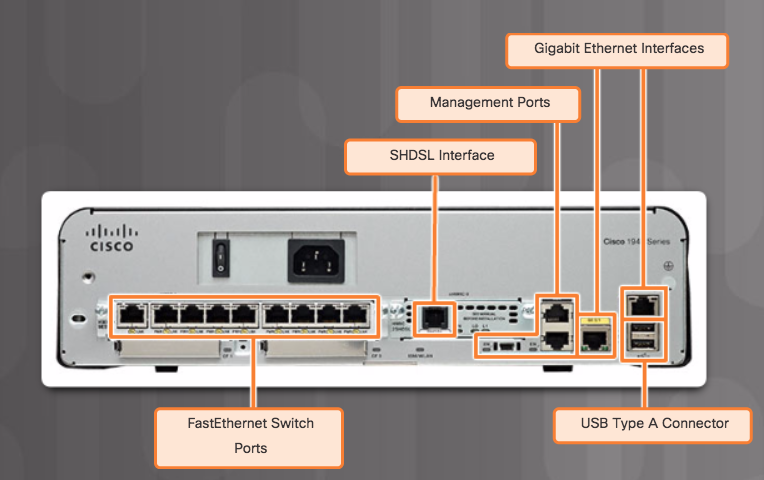 [Speaker Notes: 4.1 – Physical Layer Protocols
4.1.3 – Physical Layer Characteristics
4.1.3.4– Types of Physical Media]
4.2 Network Media
[Speaker Notes: 4 – Network Access
4.2 – Network Media]
Copper CablingCharacteristics of Copper Media
Transmitted on copper cables as electrical pulses.
Attenuation - the longer the signal travels, the more it deteriorates.
All copper media must follow strict distance limitations.
Electromagnetic interference (EMI) or radio frequency interference (RFI) - distorts and corrupts the data signals being carried by copper media.
To counter copper cables wrapped in shielding.
Crosstalk - disturbance caused by the electric or magnetic fields of a signal on one wire to the signal in an adjacent wire.
To cancel crosstalk opposing circuit wire pairs twisted together.
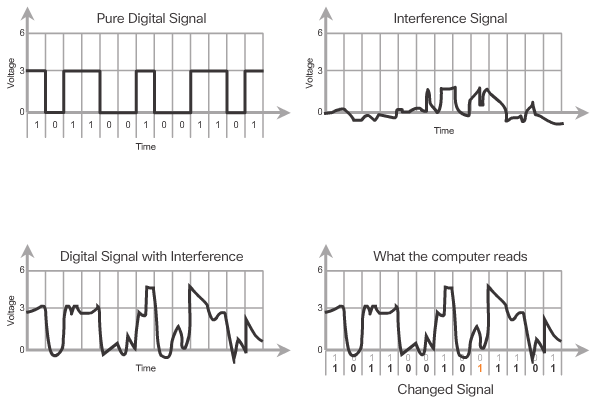 [Speaker Notes: 4.2 – Network Media
4.2.1– Copper Cabling
4.2.1.1 – Characteristics of Copper Media]
Copper CablingCopper Media
There are three main types of copper media used in networking.
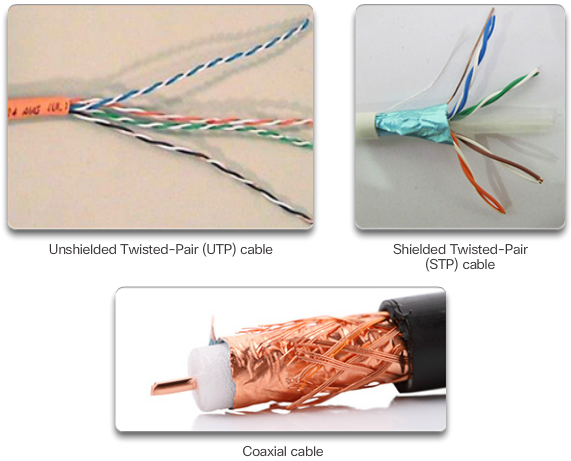 [Speaker Notes: 4.2 – Network Media
4.2.1– Copper Cabling
4.2.1.2 – Copper Media]
Copper CablingUnshielded Twisted-Pair Cable
UTP cabling is the most common networking media.
Terminated with RJ-45 connectors.
Used for interconnecting network hosts with networking devices such as switches.
Consists of four pairs of color-coded wires that have been twisted together to help protect against signal interference from other wires.
Color codes aid in cable termination.
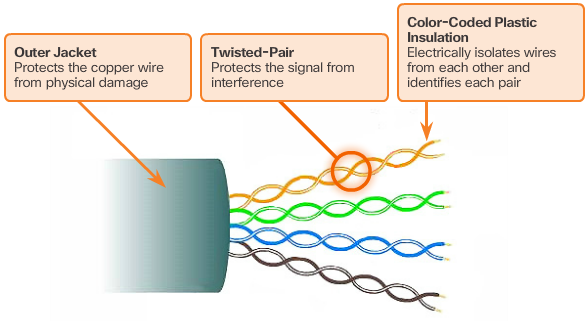 [Speaker Notes: 4.2 – Network Media
4.2.1– Copper Cabling
4.2.1.3 – Unshielded Twisted-Pair Cable]
Copper CablingShielded Twisted-Pair (STP) Cable
STP provides better noise protection than UTP.
STP cable is significantly more expensive and difficult to install.
Uses an RJ-45 connector.
Combines the techniques of shielding to counter EMI and RFI, and wire twisting to counter crosstalk.
Uses four pairs of wires, each wrapped in a foil shield, which are then wrapped in an overall metallic braid or foil.
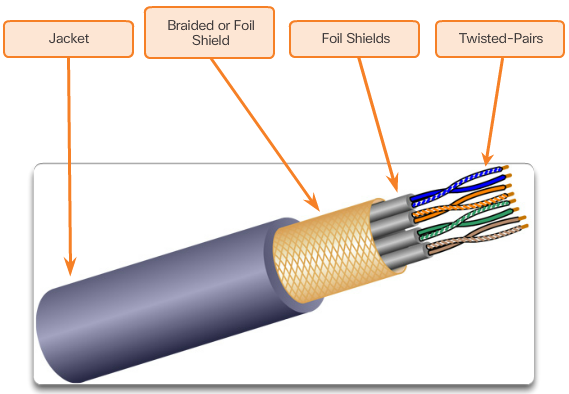 [Speaker Notes: 4.2 – Network Media
4.2.1– Copper Cabling
4.2.1.4 – Shielded Twisted-Pair (STP) Cable]
Copper CablingCoaxial Cable
Coax consists of:
A copper conductor used to transmit the electronic signals.
A layer of flexible plastic insulation surrounding a copper conductor.
The insulating material is surrounded in a woven copper braid, or metallic foil, that acts as the second wire in the circuit and as a shield for the inner conductor. 
The entire cable is covered with a cable jacket to prevent minor physical damage.
UTP cable has essentially replaced coaxial cable in modern Ethernet installations but is used in:
Wireless installations: Coaxial cables attach antennas to wireless devices.
Cable Internet installations
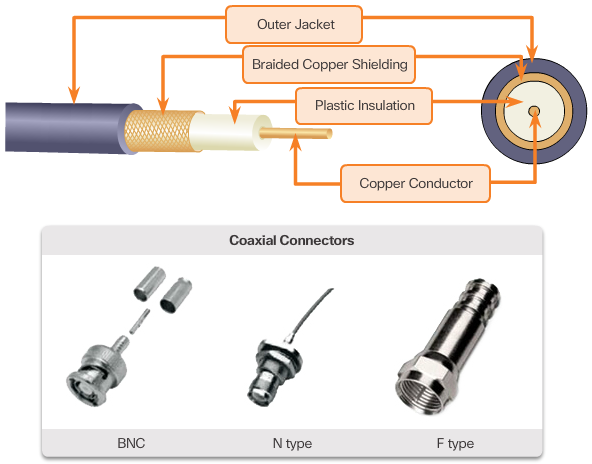 [Speaker Notes: 4.2 – Network Media
4.2.1– Copper Cabling
4.2.1.5 – Coaxial Cable]
Copper CablingCopper Media Safety
Copper media are susceptible to fire and electrical hazards.
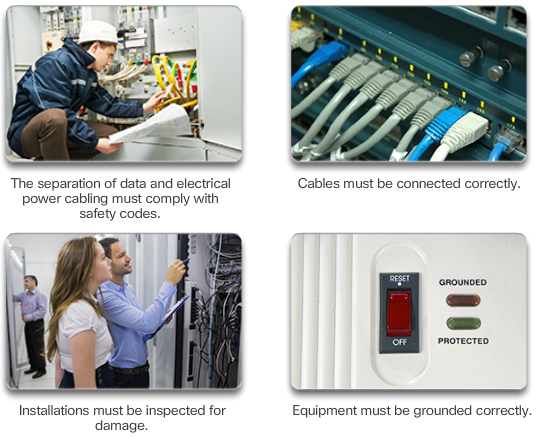 [Speaker Notes: 4.2 – Network Media
4.2.1– Copper Cabling
4.2.1.6 – Copper Media Safety]
UTP CablingProperties of UTP Cabling
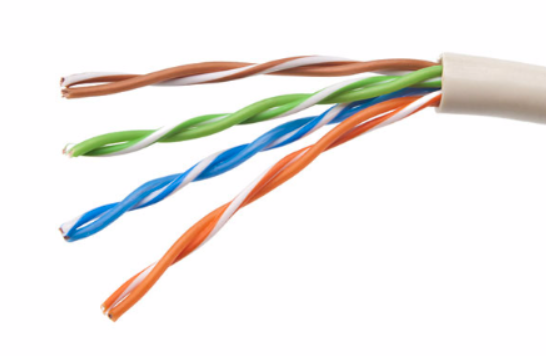 Consists of four pairs of color-coded copper wires that have been twisted together and then encased in a flexible plastic sheath.
Small size can be advantageous during installation.
UTP cable does not use shielding to counter the effects of EMI and RFI. 
Cancellation: When two wires in an electrical circuit are placed close together, their magnetic fields are the exact opposite of each other and cancel out any outside EMI and RFI signals.
Varies the number of twists per wire pair to further enhance the cancellation effect of a paired circuit.
Notice that the orange/orange white pair is twisted less than the blue/blue white pair. Each colored pair is twisted a different number of times.
[Speaker Notes: 4.2 – Network Media
4.2.2 – UTP Cabling
4.2.2.1 – Properties of UTP Cabling]
UTP CablingUTP Cabling Standards
UTP cabling conforms to the standards established by TIA/EIA. 
TIA/EIA-568 stipulates the cabling standards for LAN installations 
Cat 3 Cable 
Used for voice communication
Most often used for phone lines
Cat 5 and 5e Cable
Used for data transmission
Cat5 supports 100 Mb/s and can support 1000Mb/s, but it is not recommended
Cat5e supports 1000 Mb/s 
Cat 6 Cable
Used for data transmission
An added separator is between each pair of wires allowing it to function at higher speeds
Support 1000 Mb/s – 10 Gb/s, though 10 Gb/s is not recommended
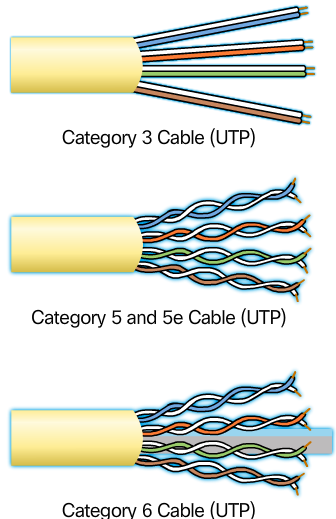 [Speaker Notes: 4.2 – Network Media
4.2.2 – UTP Cabling
4.2.2.2 – UTP Cabling Standards]
UTP CablingUTP Connectors
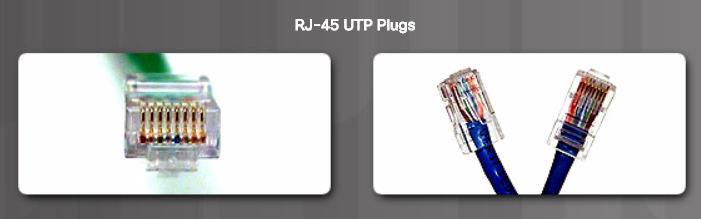 UTP cable terminated with an RJ-45 connector. 
TIA/EIA-568 standard describes the wire color codes to pin assignments (pinouts) for Ethernet cables.
RJ-45 connector is the male component, crimped at the end of the cable. 
Socket is the female component of a network device, wall, cubicle partition outlet, or patch panel.
Essential that all copper media terminations be of high quality to ensure optimum performance with current and future network technologies.
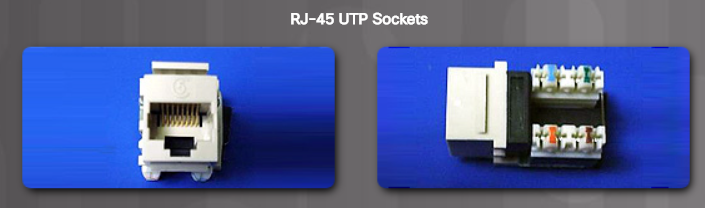 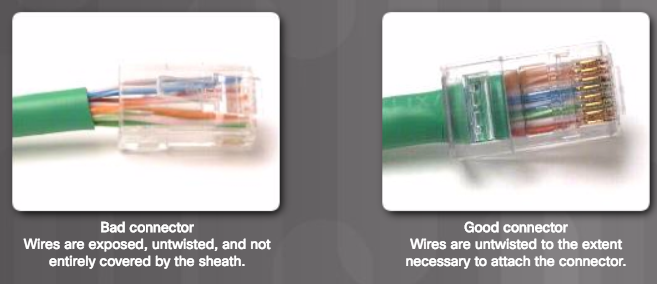 [Speaker Notes: 4.2 – Network Media
4.2.2 – UTP Cabling
4.2.2.3 – UTP Connectors]
UTP CablingTypes of UTP Cable
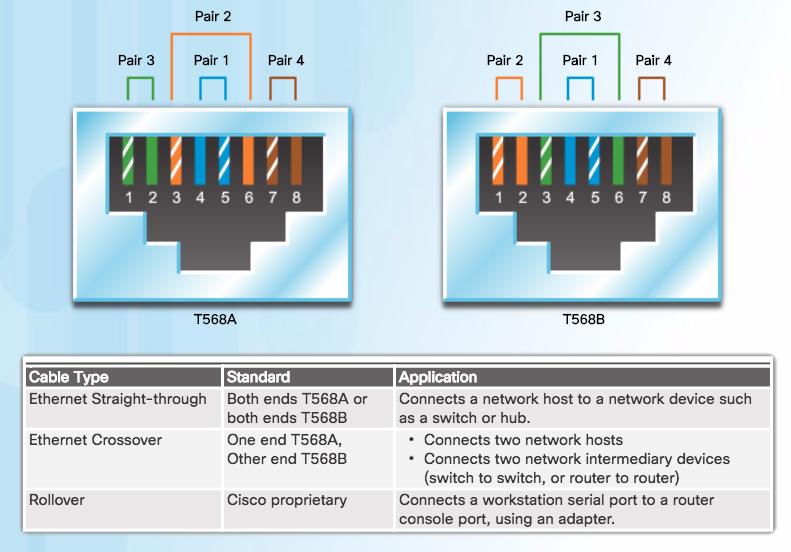 [Speaker Notes: 4.2 – Network Media
4.2.2 – UTP Cabling
4.2.2.4 – Types of UTP Cable]
UTP CablingTesting UTP Cables
UTP Testing Parameters:
Wire map
Cable length
Signal loss due to attenuation
Crosstalk
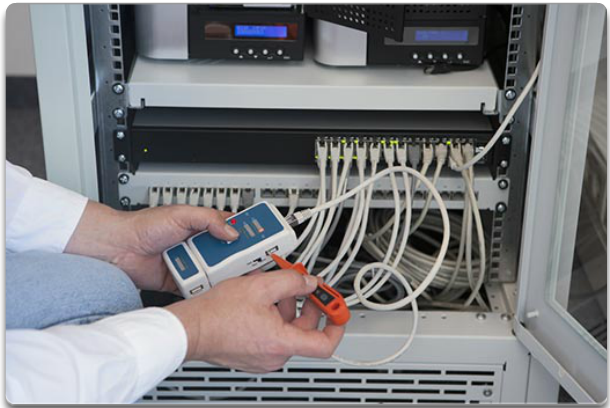 [Speaker Notes: 4.2 – Network Media
4.2.2 – UTP Cabling
4.2.2.5 – Testing UTP Cables]
UTP CablingLab - Building an Ethernet Crossover Cable
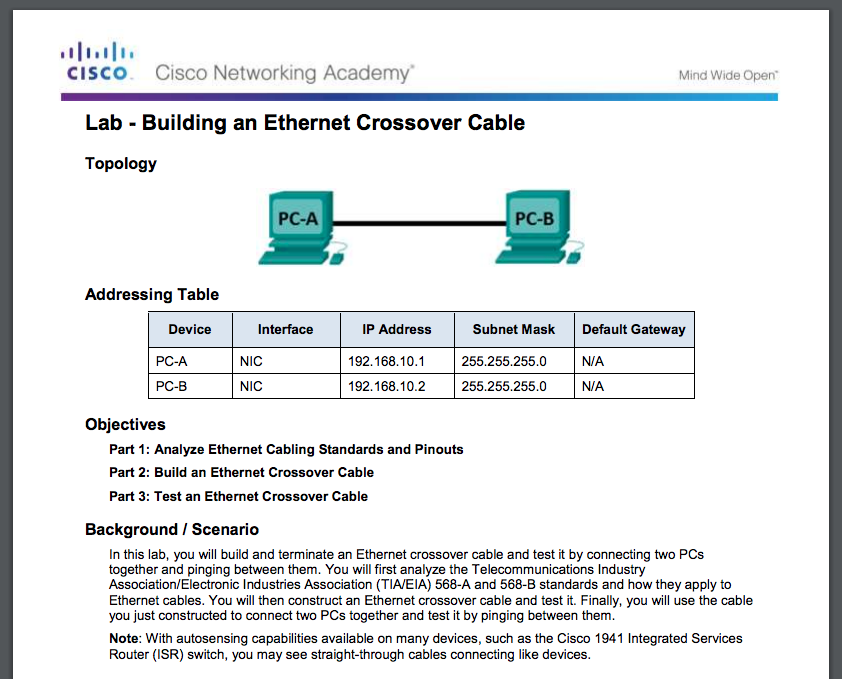 [Speaker Notes: 4.2 – Network Media
4.2.2 – UTP Cabling
4.2.2.7 – Lab - Building an Ethernet Crossover Cable]
Fiber Optic CablingProperties of Fiber Optic Cabling
Transmits data over longer distances and at higher bandwidths.
Transmit signals with less attenuation and is completely immune to EMI and RFI.
Used to interconnect network devices.
Flexible, but extremely thin, transparent strand of very pure glass, not much bigger than a human hair. 
Bits are encoded on the fiber as light pulses.
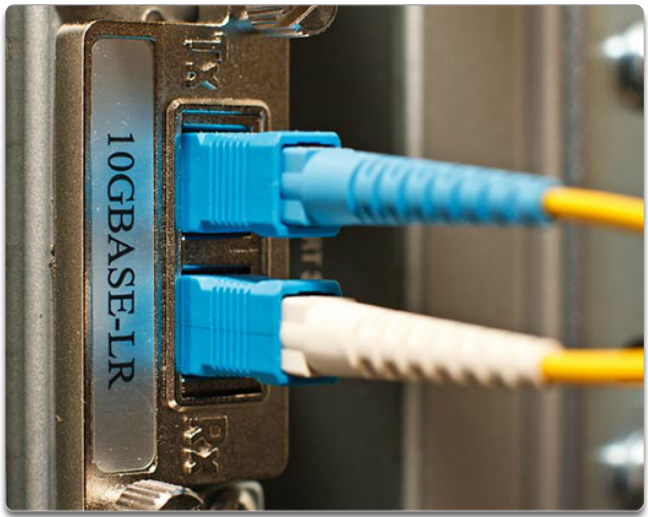 Fiber-optic cabling is now being used in four types of industry:
Enterprise Networks
Fiber-to-the-Home (FTTH)
Long-Haul Networks
Submarine Cable Networks
[Speaker Notes: 4.2 – Network Media
4.2.3 – Fiber Optic Cabling
4.2.3.1 – Properties of Fiber Optic Cabling]
Fiber Optic CablingFiber Media Cable Design
Jacket
Protects the fiber against abrasion, moisture, and other contaminants. Composition can vary depending on the cable usage.
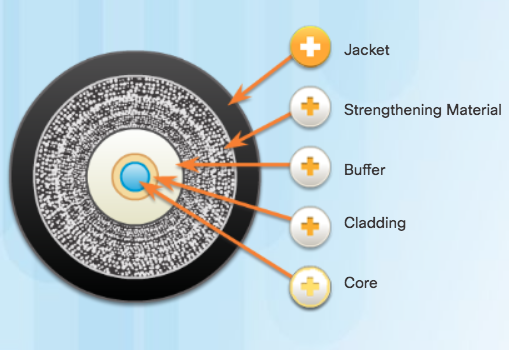 Strengthening Material
Surrounds the buffer, prevents the fiber cable from being stretched when it is being pulled. Often the same material used to produce bulletproof vests.
Buffer
Used to help shield the core and cladding from damage.
Cladding
Tends to act like a mirror by reflecting light back in the core of the fiber. Keeps light in the core as it travels down the fiber.
Core
Light transmission element at the center of the optical fiber. Core is typically silica or glass. Light pulses travel through the fiber core.
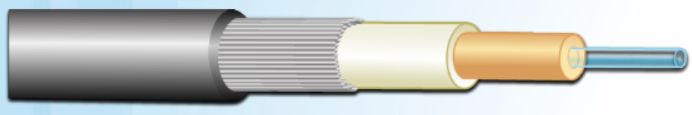 [Speaker Notes: 4.2 – Network Media
4.2.3 – Fiber Optic Cabling
4.2.3.2 – Fiber Media Cable Design]
Fiber Optic CablingTypes of Fiber Media
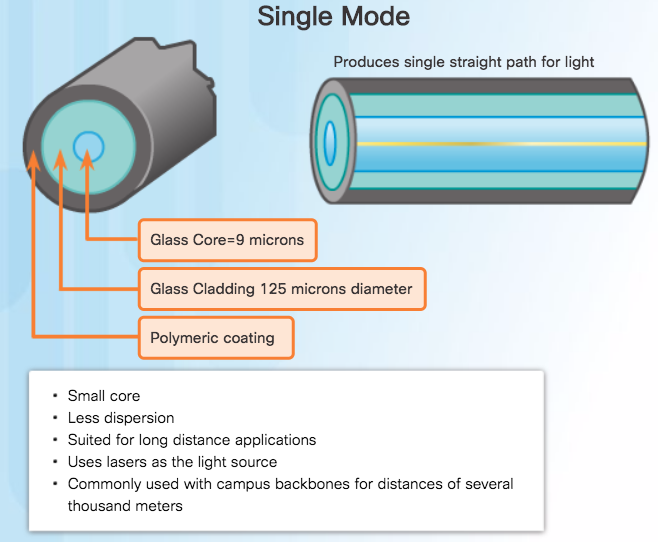 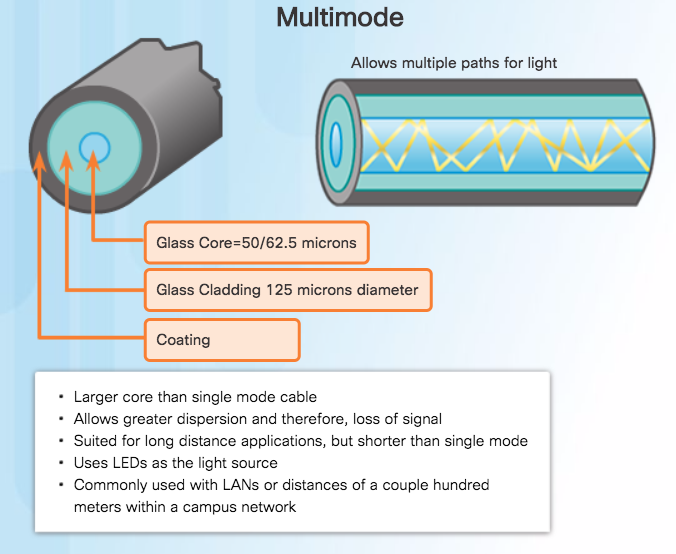 [Speaker Notes: 4.2 – Network Media
4.2.3 – Fiber Optic Cabling
4.2.3.3 – Types of Fiber Media]
Fiber Optic CablingFiber-Optic Connectors
Light can only travel in one direction over optical fiber, two fibers are required to support the full duplex operation.
Straight-Tip (ST) Connectors
One of the first connector types used. 
Locks securely with a “twist-on/twist-off”.
Subscriber Connector (SC) Connectors
Referred to as square or standard connector.
Uses a push-pull mechanism to ensure positive insertion. 
Used with multimode and single-mode fiber.
Lucent Connector (LC) Simplex Connectors
Smaller version of SC and popular due to size.
Duplex Multimode LC Connectors
Similar to LC but using a duplex connector.
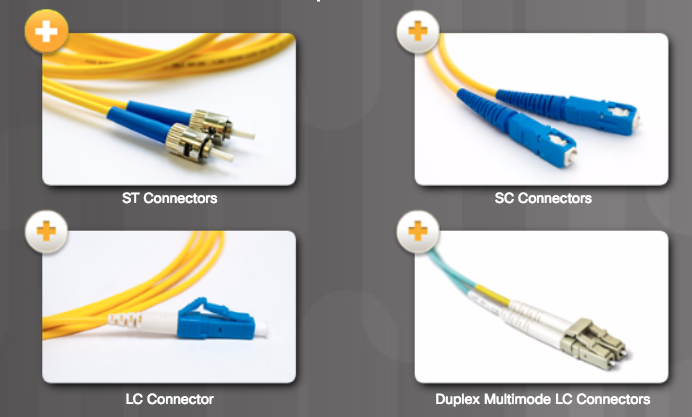 [Speaker Notes: 4.2 – Network Media 
4.2.3 – Fiber Optic Cabling
4.2.3.4 – Fiber-Optic Connectors]
Fiber Optic CablingFiber-Optic Connectors (Cont.)
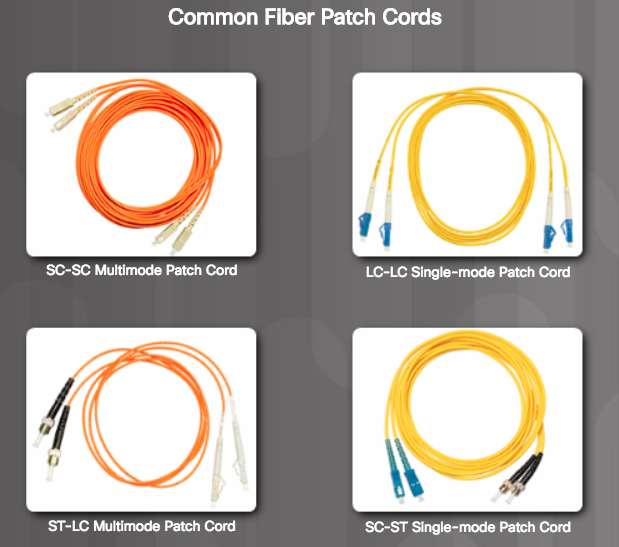 Fiber patch cords are required for interconnecting infrastructure devices.
Yellow jacket is for single-mode fiber cables 
Orange (or aqua) for multimode fiber cables.
Fiber cables should be protected with a small plastic cap when not in use.
[Speaker Notes: 4.2 – Network Media 
4.2.3 – Fiber Optic Cabling
4.2.3.4 – Fiber-Optic Connectors]
Fiber Optic CablingTesting Fiber Cables
Terminating and splicing fiber-optic cabling requires special training and equipment. 
Three common types of fiber-optic termination and splicing errors are:
Misalignment: The fiber-optic media are not precisely aligned to one another when joined.
End gap: The media does not completely touch at the splice or connection.
End finish: The media ends are not well polished, or dirt is present at the termination.
Can be field tested by shining a bright flashlight into one end of the fiber while observing the other end.
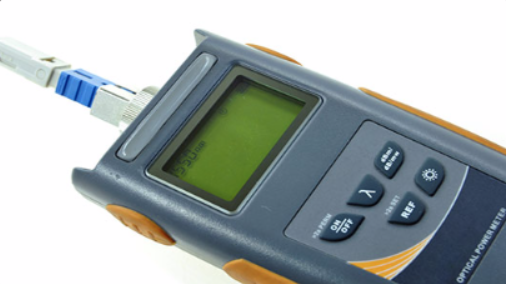 Optical Time Domain Reflectometer (OTDR) can be used to test each fiber-optic cable segment
[Speaker Notes: 4.2 – Network Media
4.2.3 – Fiber Optic Cabling
4.2.3.5 – Testing Fiber Cables]
Fiber Optic CablingFiber versus Copper
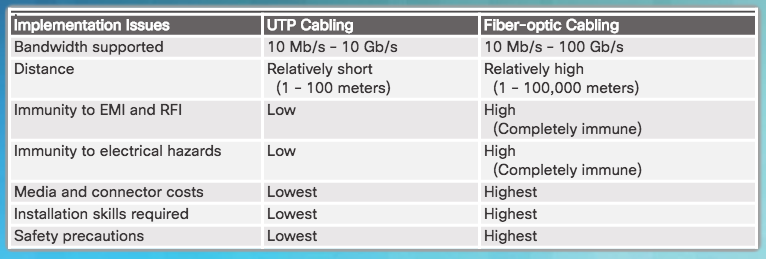 [Speaker Notes: 4.2 – Network Media
4.2.3 – Fiber Optic Cabling
4.2.3.6 – Fiber versus Copper]
Wireless MediaProperties of Wireless Media
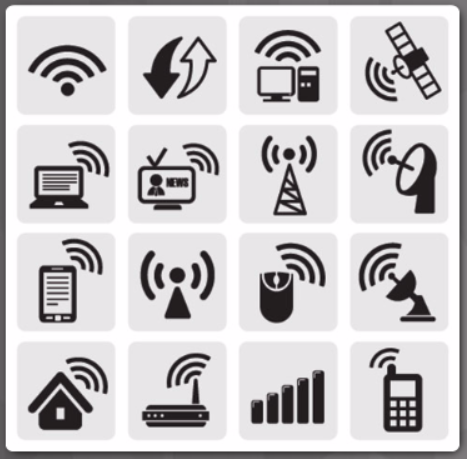 Wireless media carry electromagnetic signals that represent the binary digits of data communications using radio or microwave frequencies.
Wireless areas of concern:
Coverage area: Construction materials used in buildings and structures, and the local terrain, will limit the coverage.
Interference: Disrupted by such common devices as fluorescent lights, microwave ovens, and other wireless communications.
Security: Devices and users, not authorized for access to the network, can gain access to the transmission. 
Shared medium: Only one device can send or receive at a time and the wireless medium is shared amongst all wireless users.
[Speaker Notes: 4.2 – Network Media
4.2.4 – Wireless Media
4.2.4.1 – Properties of Wireless Media]
Wireless MediaTypes of Wireless Media
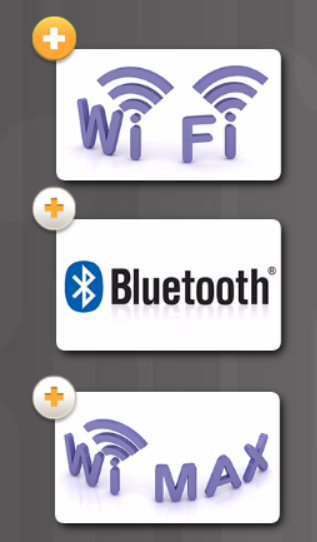 Wi-Fi: Standard IEEE 802.11
Uses Carrier/Sense Multiple Access/Collision Avoidance (CSMA/CA).
Wireless NIC must wait till channel is clear.
Bluetooth: Standard IEEE 802.15
Wireless Personal Area Network (WPAN)
Uses a device pairing process for distances 1 to 100 meters
WiMAX: Standard IEEE 802.16
Worldwide Interoperability for Microwave Access
Wireless broadband access.
[Speaker Notes: 4.2 – Network Media
4.2.4 – Wireless Media
4.2.4.2 – Types of Wireless Media]
Wireless MediaWireless LAN
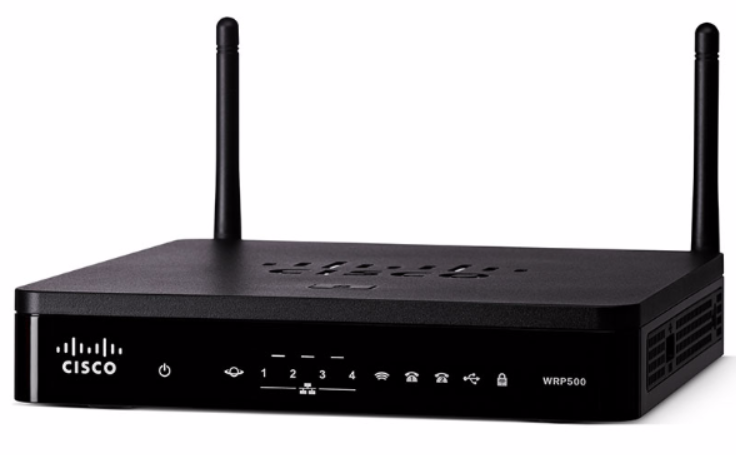 Wireless LAN requires the following network devices:
Wireless Access Point (AP): Concentrates the wireless signals from users and connects to the existing copper-based network infrastructure, such as Ethernet.
Wireless NIC adapters: Provide wireless communication capability to each network host.
Home and small business wireless routers integrate the functions of a router, switch, and access point into one device.
[Speaker Notes: 4.2 – Network Media
4.2.4 – Wireless Media
4.2.4.3 – Wireless LAN]
Wireless MediaPacket Tracer - Connecting a Wired and Wireless LAN
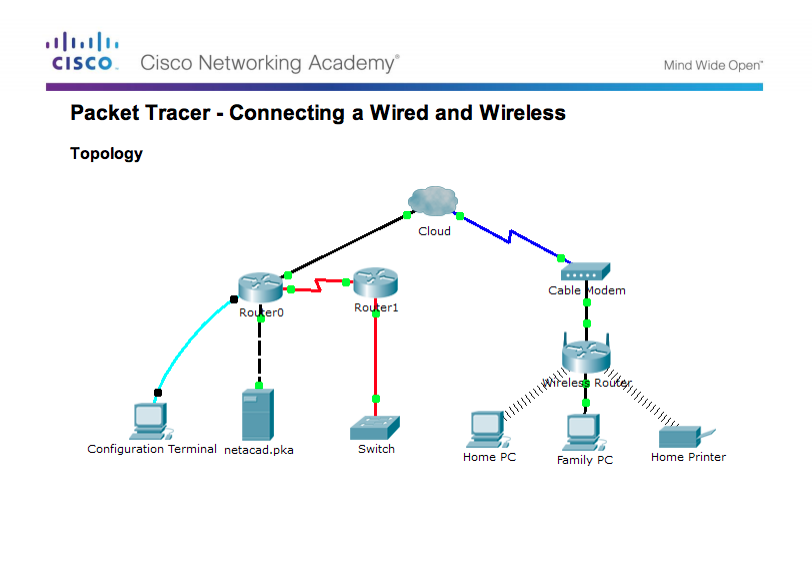 [Speaker Notes: 4.2 – Network Media
4.2.4 – Wireless Media
4.2.4.4 – Packet Tracer - Connecting a Wired and Wireless LAN]
Wireless MediaLab - Viewing Wired and Wireless NIC Information
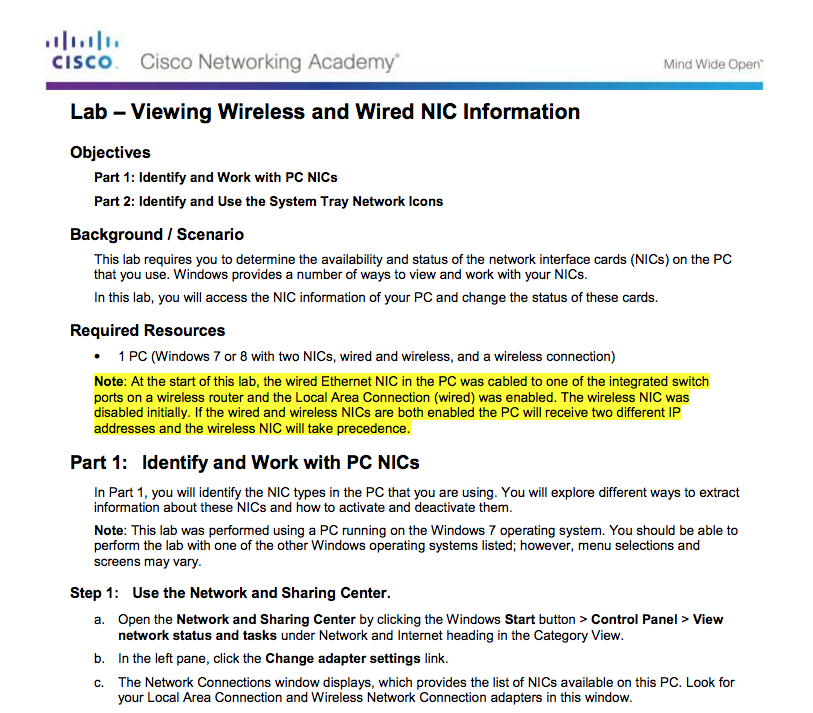 [Speaker Notes: 4.2 – Network Media
4.2.4 – Wireless Media
4.2.4.5 – Lab - Viewing Wired and Wireless NIC Information]
4.3 Data Link Protocols
[Speaker Notes: 4 – Network Access
4.3 – Data Link Protocols]
Purpose of the Data Link LayerThe Data Link Layer
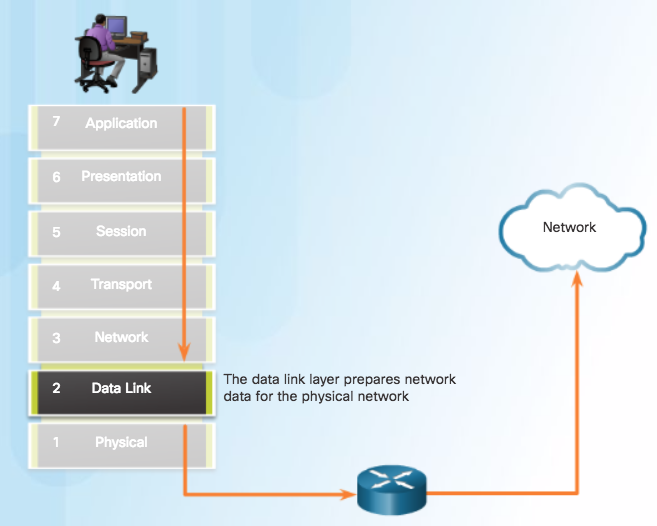 [Speaker Notes: 4.3 – Data Link Layer Protocols
4.3.1 – Purpose of the Data Link Layer
4.3.1.1 – The Data Link Layer]
Purpose of the Data Link LayerThe Data Link Layer (Cont.)
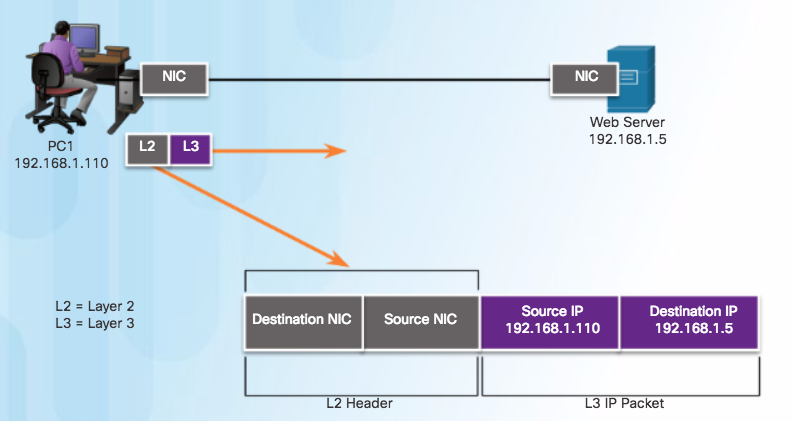 Layer 2 Data Link Addresses
[Speaker Notes: 4.3 – Data Link Layer Protocols
4.3.1 – Purpose of the Data Link Layer
4.3.1.1 – The Data Link Layer]
Purpose of the Data Link LayerData Link Sublayers
Data link layer is divided into two sublayers:
Logical Link Control (LLC) 
Communicates with the network layer. 
Identifies which network layer protocol is being used for the frame. 
Allows multiple Layer 3 protocols, such as IPv4 and IPv6, to utilize the same network interface and media.
Media Access Control (MAC) 
Defines the media access processes performed by the hardware. 
Provides data link layer addressing and access to various network technologies.
Communicates with Ethernet to send and receive frames over copper or fiber-optic cable. 
Communicates with wireless technologies such as Wi-Fi and Bluetooth.
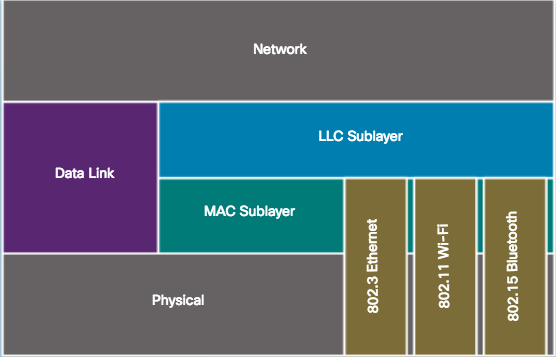 [Speaker Notes: 4.3 – Data Link Layer Protocols
4.3.1 – Purpose of the Data Link Layer
4.3.1.2 – Data Link Sublayers]
Purpose of the Data Link LayerMedia Access Control
As packets travel from the source host to the destination host, they travel over different physical networks. 
Physical networks can consist of different types of physical media such as copper wires, optical fibers, and wireless consisting of electromagnetic signals, radio and microwave frequencies, and satellite links.
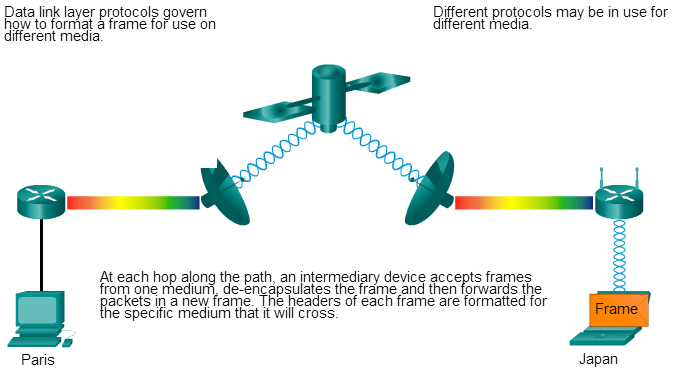 [Speaker Notes: 4.3 – Data Link Layer Protocols
4.3.1 – Purpose of the Data Link Layer
4.3.1.3 – Media Access Control]
Purpose of the Data Link LayerProviding Access to Media
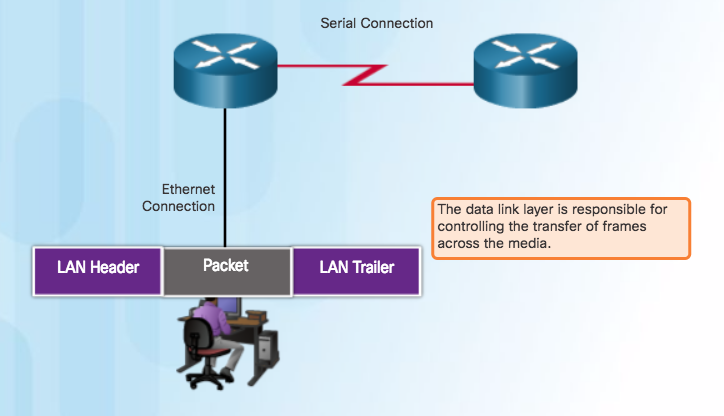 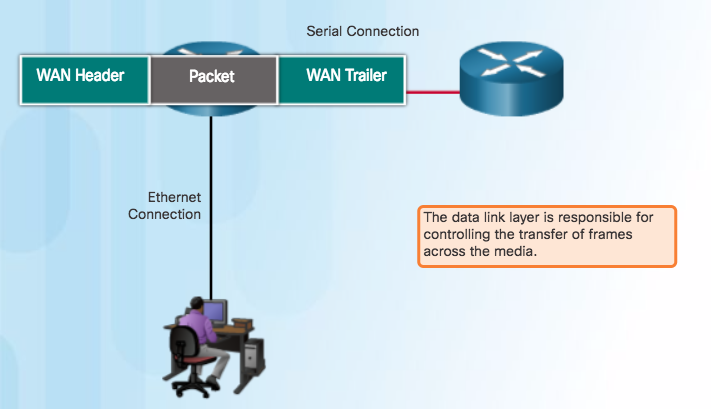 At each hop along the path, a router:
Accepts a frame from a medium
De-encapsulates the frame
Re-encapsulates the packet into a new frame
Forwards the new frame appropriate to the medium of that segment
[Speaker Notes: 4.3 – Data Link Layer Protocols
4.3.1 – Purpose of the Data Link Layer
4.3.1.4 – Providing Access to Media]
Purpose of the Data Link LayerData Link Layer Standards
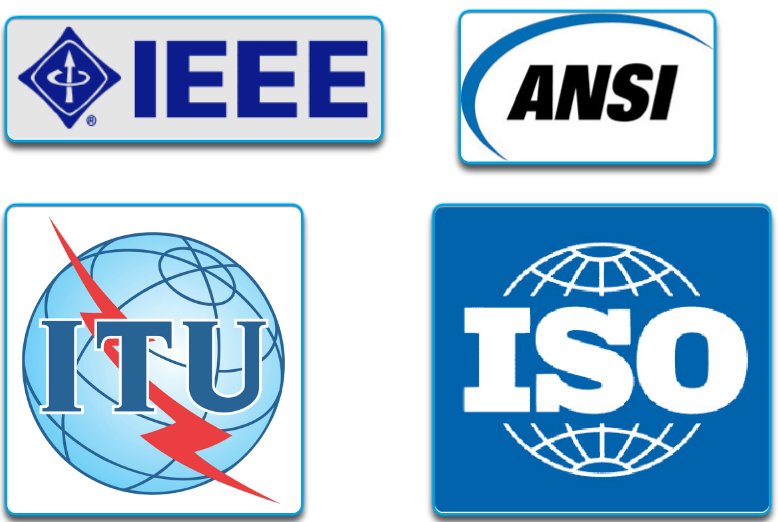 Engineering organizations that define open standards and protocols that apply to the network access layer include:
Institute of Electrical and Electronics Engineers (IEEE)
International Telecommunication Union (ITU)
International Organization for Standardization (ISO)
American National Standards Institute (ANSI)
[Speaker Notes: 4.3 – Data Link Layer Protocols
4.3.1 – Purpose of the Data Link Layer
4.3.1.5 – Data Link Layer Standards]
4.4 Media Access Control
[Speaker Notes: 4 – Network Access
4.4 – Media Access Control]
TopologiesControlling Access to the Media
Media access control is the equivalent of traffic rules that regulate the entrance of motor vehicles onto a roadway. 
The absence of any media access control would be the equivalent of vehicles ignoring all other traffic and entering the road without regard to the other vehicles. 
However, not all roads and entrances are the same. Traffic can enter the road by merging, by waiting for its turn at a stop sign, or by obeying signal lights. A driver follows a different set of rules for each type of entrance.
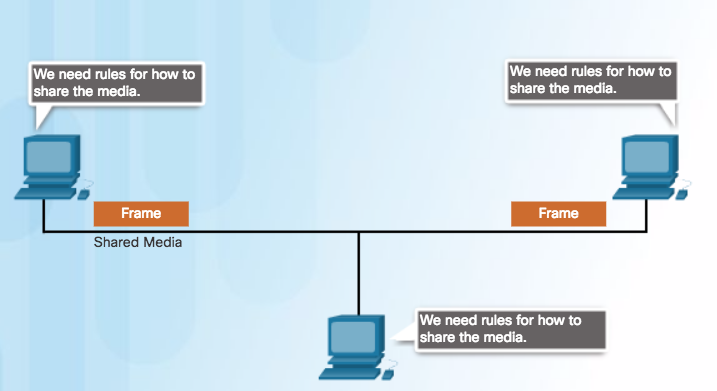 Sharing the Media
[Speaker Notes: 4.4 – Media Access Control
4.4.1 – Topologies
4.4.1.1 – Controlling Access to the Media]
TopologiesPhysical and Logical Topologies
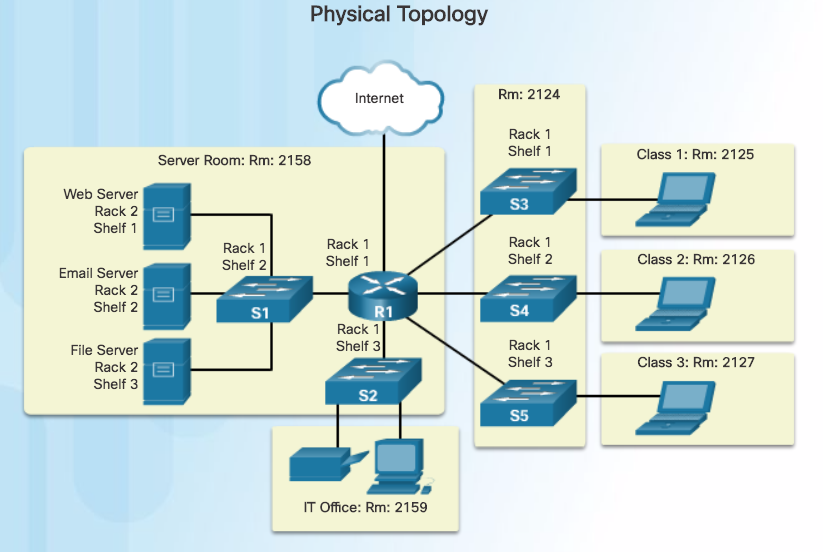 Physical topology - Refers to the physical connections and identifies how end devices and infrastructure devices such as routers, switches, and wireless access points are interconnected.
[Speaker Notes: 4.4 – Media Access Control
4.4.1 – Topologies
4.4.1.2 – Physical and Logical Topologies]
TopologiesPhysical and Logical Topologies (Cont.)
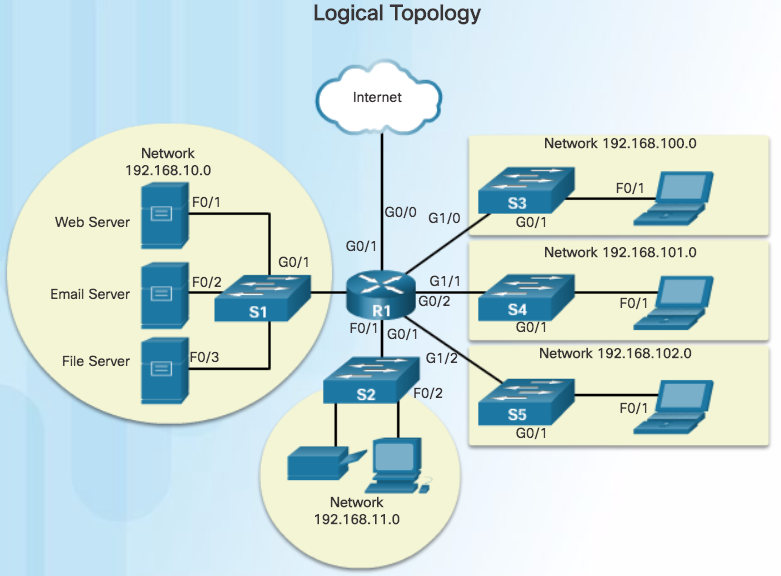 Logical Topology: Refers to the way a network transfers frames from one node to the next. These logical signal paths are defined by data link layer protocols.
[Speaker Notes: 4.4 – Media Access Control
4.4.1 – Topologies
4.4.1.2 – Physical and Logical Topologies]
WAN TopologiesCommon Physical WAN Topologies
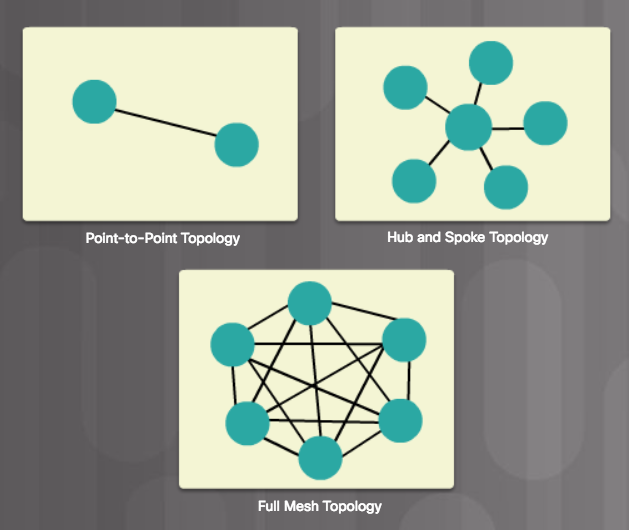 Point-to-Point - Permanent link between two endpoints. 
Hub and Spoke - A central site interconnects branch sites using point-to-point links.
Mesh - Provides high availability, but requires that every end system be interconnected to every other system. Administrative and physical costs can be significant.
[Speaker Notes: 4.4 – Media Access Control
4.4.2 – WAN Topologies
4.4.2.1 – Common Physical WAN Topologies]
WAN TopologiesPhysical Point-to-Point Topology
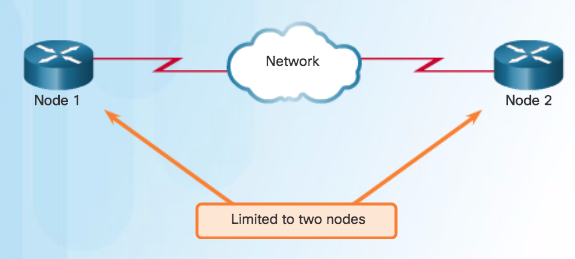 Frames are placed on the media by the node at one end and taken from the media by the node at the other end of the point-to-point circuit.
[Speaker Notes: 4.4 – Media Access Control
4.4.2 – WAN Topologies
4.4.2.2 – Physical Point-to-Point Topology]
WAN TopologiesLogical Point-to-Point Topology
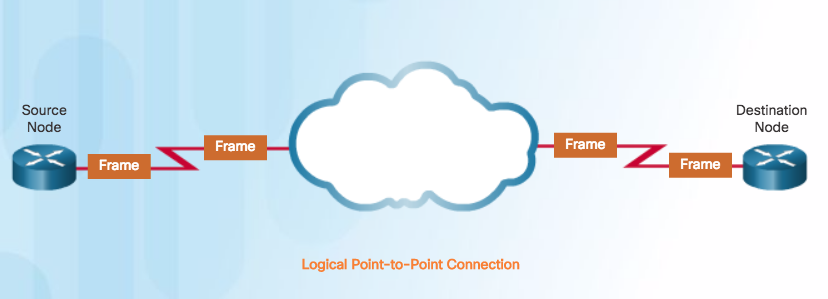 End nodes communicating in a point-to-point network can be physically connected via a number of intermediate devices. 
However, the use of physical devices in the network does not affect the logical topology.
The logical connection between nodes forms what is called a virtual circuit.
[Speaker Notes: 4.4 – Media Access Control
4.4.2 – WAN Topologies
4.4.2.3 – Logical Point-to-Point Topology]
WAN TopologiesLogical Point-to-Point Topology (Cont.)
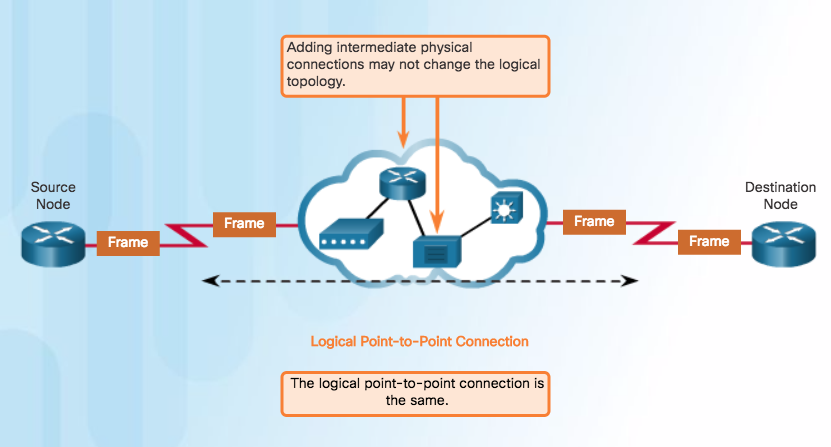 [Speaker Notes: 4.4 – Media Access Control
4.4.2 – WAN Topologies
4.4.2.3 – Logical Point-to-Point Topology]
LAN TopologiesPhysical LAN Topologies
Star - End devices are connected to a central intermediate device. Use Ethernet switches. 
Extended Star - Additional Ethernet switches interconnect other star topologies. 
Bus - Used in legacy networks. All end systems are chained to each other and terminated in some form on each end. Switches are not required to interconnect the end devices. Bus topologies using coax cables were used in legacy Ethernet networks because it was inexpensive and easy to set up.
Ring - End systems are connected to their respective neighbor forming a ring. Unlike the bus topology, the ring does not need to be terminated. Ring topologies were used in legacy Fiber Distributed Data Interface (FDDI) and Token Ring networks.
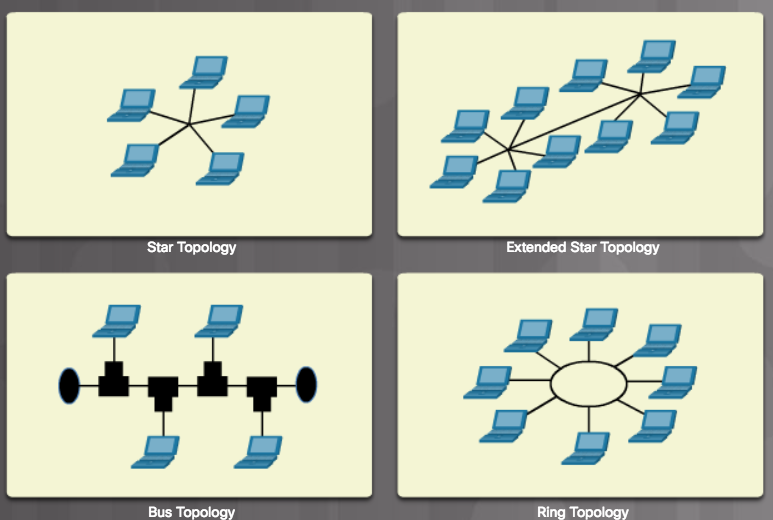 [Speaker Notes: 4.4 – Media Access Control
4.4.3 – LAN Topologies
4.4.3.1 – Physical LAN Topologies]
LAN TopologiesHalf and Full Duplex
Half-Duplex Communication
Both devices can transmit and receive on the media but cannot do so simultaneously.
Used in legacy bus topologies and with Ethernet hubs.
WLANs also operate in half-duplex.
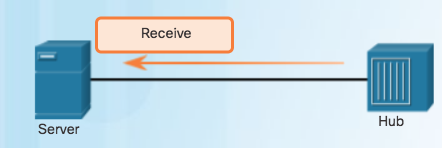 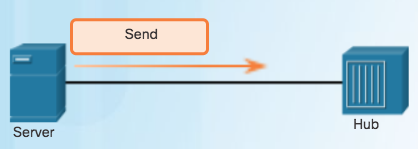 [Speaker Notes: 4.4 – Media Access Control
4.4.3 – LAN Topologies
4.4.3.2– Half and Full Duplex]
LAN TopologiesHalf and Full Duplex (Cont.)
Full-Duplex Communication
Both devices can transmit and receive on the media at the same time. 
Data link layer assumes that the media is available for transmission for both nodes at any time.
Ethernet switches operate in full-duplex mode by default, but can operate in half-duplex if connecting to a device such as an Ethernet hub.
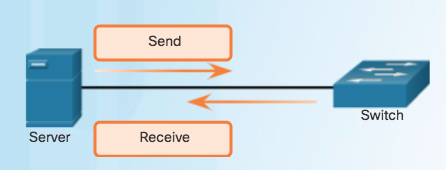 [Speaker Notes: 4.4 – Media Access Control
4.4.3 – LAN Topologies
4.4.3.2– Half and Full Duplex]
LAN TopologiesMedia Access Control Methods
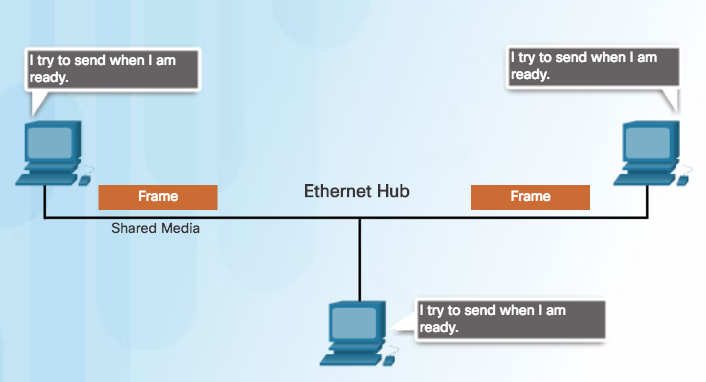 Contention-Based Access
Nodes operate in half-duplex.
Compete for the use of the medium.
Only one device can send at a time.
[Speaker Notes: 4.4 – Media Access Control
4.4.3 – LAN Topologies
4.4.3.3– Media Access Control Methods]
LAN TopologiesMedia Access Control Methods (Cont.)
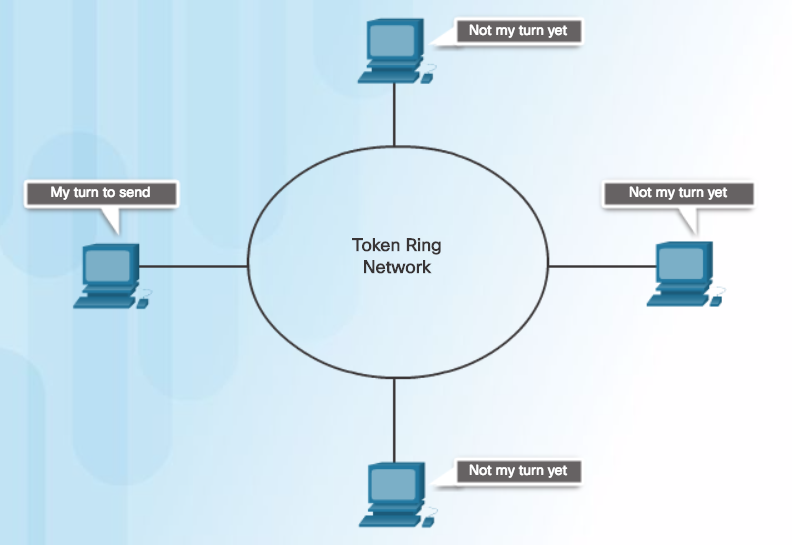 Controlled Access
Each node has its own time to use the medium.
Legacy Token Ring LANs are an example
[Speaker Notes: 4.4 – Media Access Control
4.4.3 – LAN Topologies
4.4.3.3– Media Access Control Methods]
LAN TopologiesContention-based Access - CSMA/CD
Carrier Sense Multiple Access/Collision Detection (CSMA/CD) process is used in half-duplex Ethernet LANs. 
If two devices transmit at the same time, a collision will occur.
Both devices will detect the collision on the network.
Data sent by both devices will be corrupted and will need to be resent.
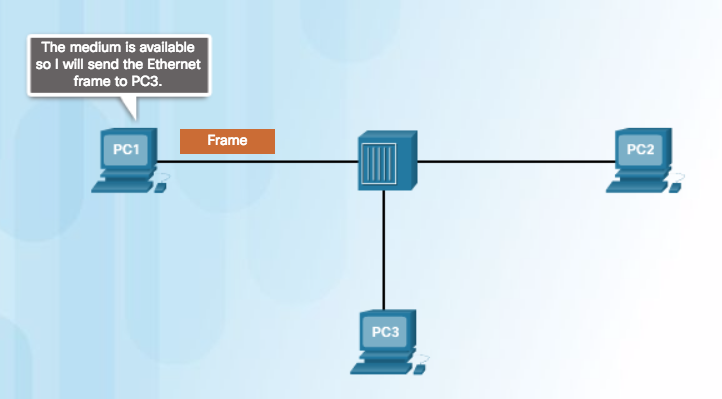 1
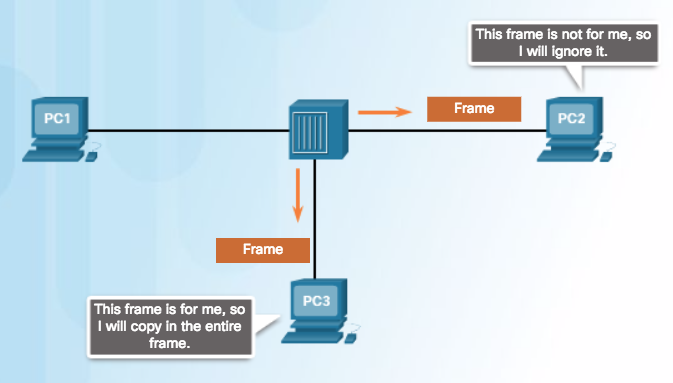 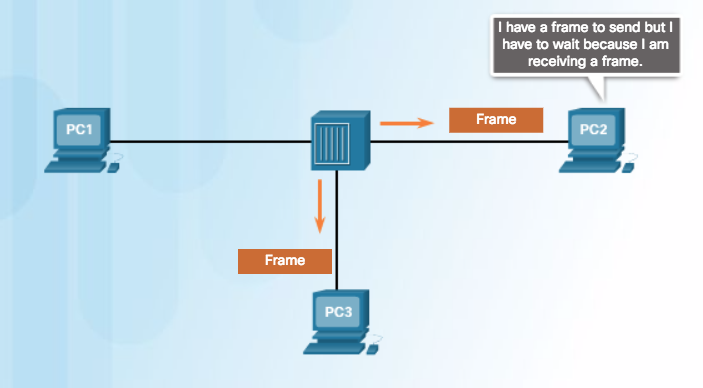 3
2
[Speaker Notes: 4.4 – Media Access Control
4.4.3 – LAN Topologies
4.4.3.4– Contention-based Access - CSMA/CD]
LAN TopologiesContention-based Access - CSMA/CA
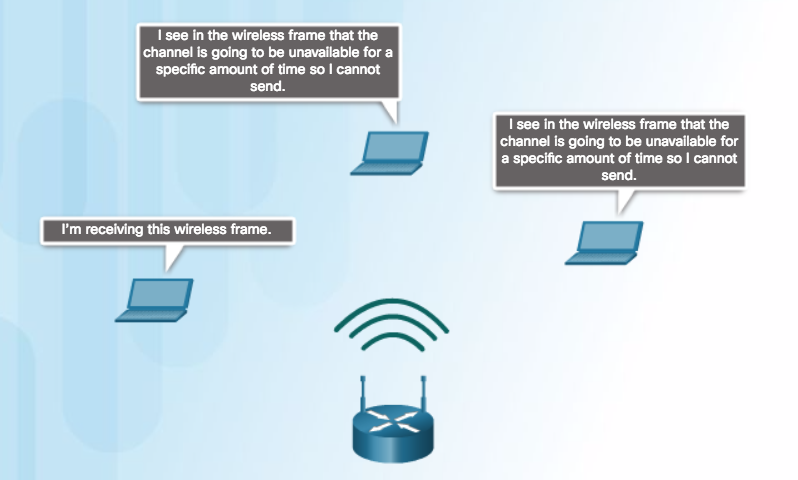 CSMA/CA
Uses a method to detect if the media is clear.
Does not detect collisions but attempts to avoid them by waiting before transmitting.
Note: Ethernet LANs using switches do not use a contention-based system because the switch and the host NIC operate in full-duplex mode.
[Speaker Notes: 4.4 – Media Access Control
4.4.3 – LAN Topologies
4.4.3.5– Contention-based Access - CSMA/CA]
Data Link FrameThe Frame
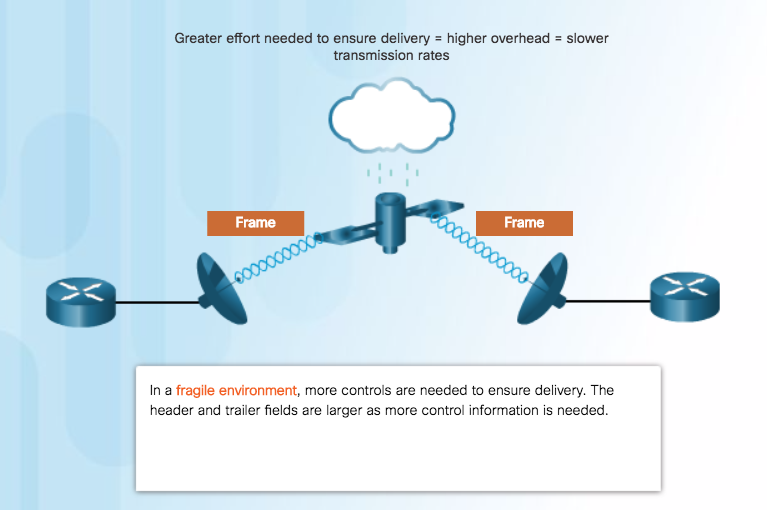 Each frame type has three basic parts:
Header
Data
Trailer
Structure of the frame and the fields contained in the header and trailer depend on Layer 3 protocol.
[Speaker Notes: 4.4 – Media Access Control
4.4.4 – Data Link Frame
4.4.4.1– The Frame]
Data Link FrameFrame Fields
Frame start and stop indicator flags - Identifies the beginning and end limits of the frame.
Addressing - Indicates the source and destination nodes.
Type - Identifies the Layer 3 protocol in the data field.
Control - Identifies special flow control services such as QoS. 
Data - Contains the frame payload (i.e., packet header, segment header, and the data).
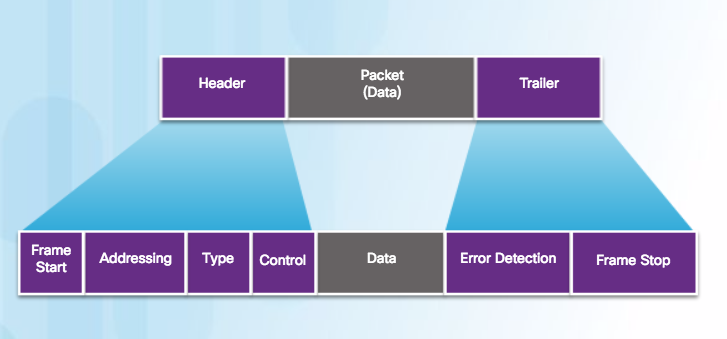 [Speaker Notes: 4.4 – Media Access Control
4.4.4 – Data Link Frame
4.4.4.2– Frame Fields]
Data Link FrameLayer 2 Addresses
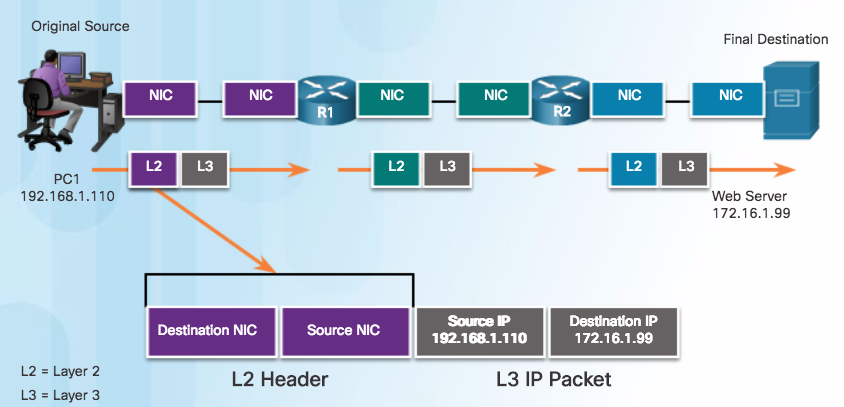 Each data link frame contains the source data link address of the NIC card sending the frame, and the destination data link address of the NIC card receiving the frame.
[Speaker Notes: 4.4 – Media Access Control
4.4.4 – Data Link Frame
4.4.4.4– Layer 2 Addresses]
Data Link FrameLAN and WAN Frames
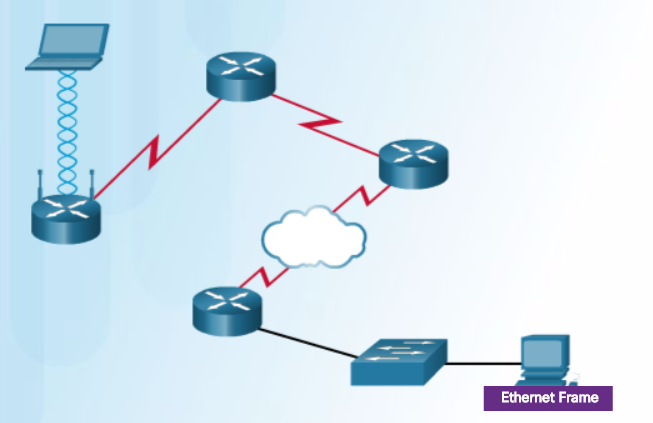 Layer 2 protocol used for a topology is determined by the technology.
Data link layer protocols include:
Ethernet
802.11 Wireless
Point-to-Point Protocol (PPP)
HDLC
Frame Relay
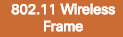 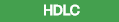 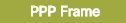 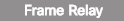 [Speaker Notes: 4.4 – Media Access Control
4.4.4 – Data Link Frame
4.4.4.5 – LAN and WAN Frames]
4.5 Chapter Summary
[Speaker Notes: 4 – Network Access
4.5 – Summary]
ConclusionChapter 4: Network Access
Explain how physical layer protocols and services support communications across data networks.
Build a simple network using the appropriate media.
Explain the role of the data link layer in supporting communications across data networks.
Compare media access control techniques and logical topologies used in networks.
[Speaker Notes: 4.5 – Summary
4.5.1 – Conclusion 	
4.5.1.2 Chapter 4: Network Access]
Section 4.1New Terms and Commands
[Speaker Notes: New Terms and Commands]
Section 4.2New Terms and Commands
[Speaker Notes: New Terms and Commands]
Section 4.3New Terms and Commands
[Speaker Notes: New Terms and Commands]
Section 4.4New Terms and Commands
[Speaker Notes: New Terms and Commands]